Reading with Expression
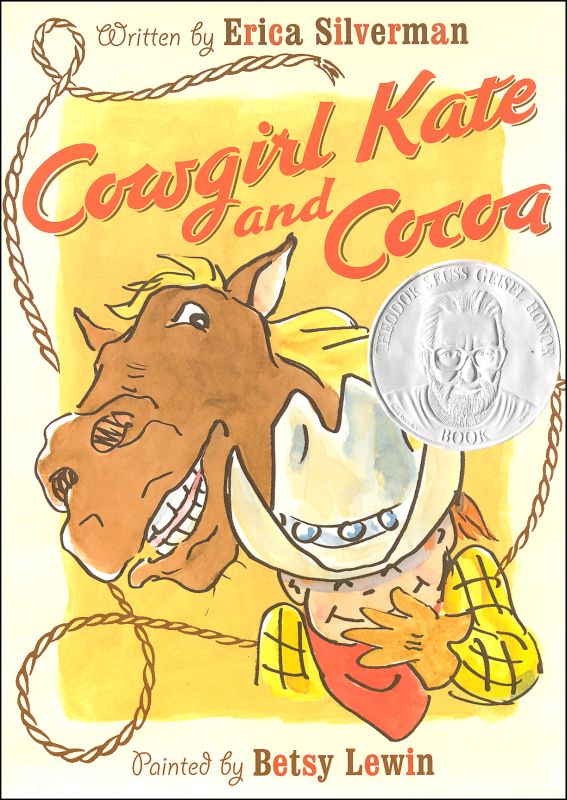 2nd Grade Unit 2
What do you notice about this series of drawings?
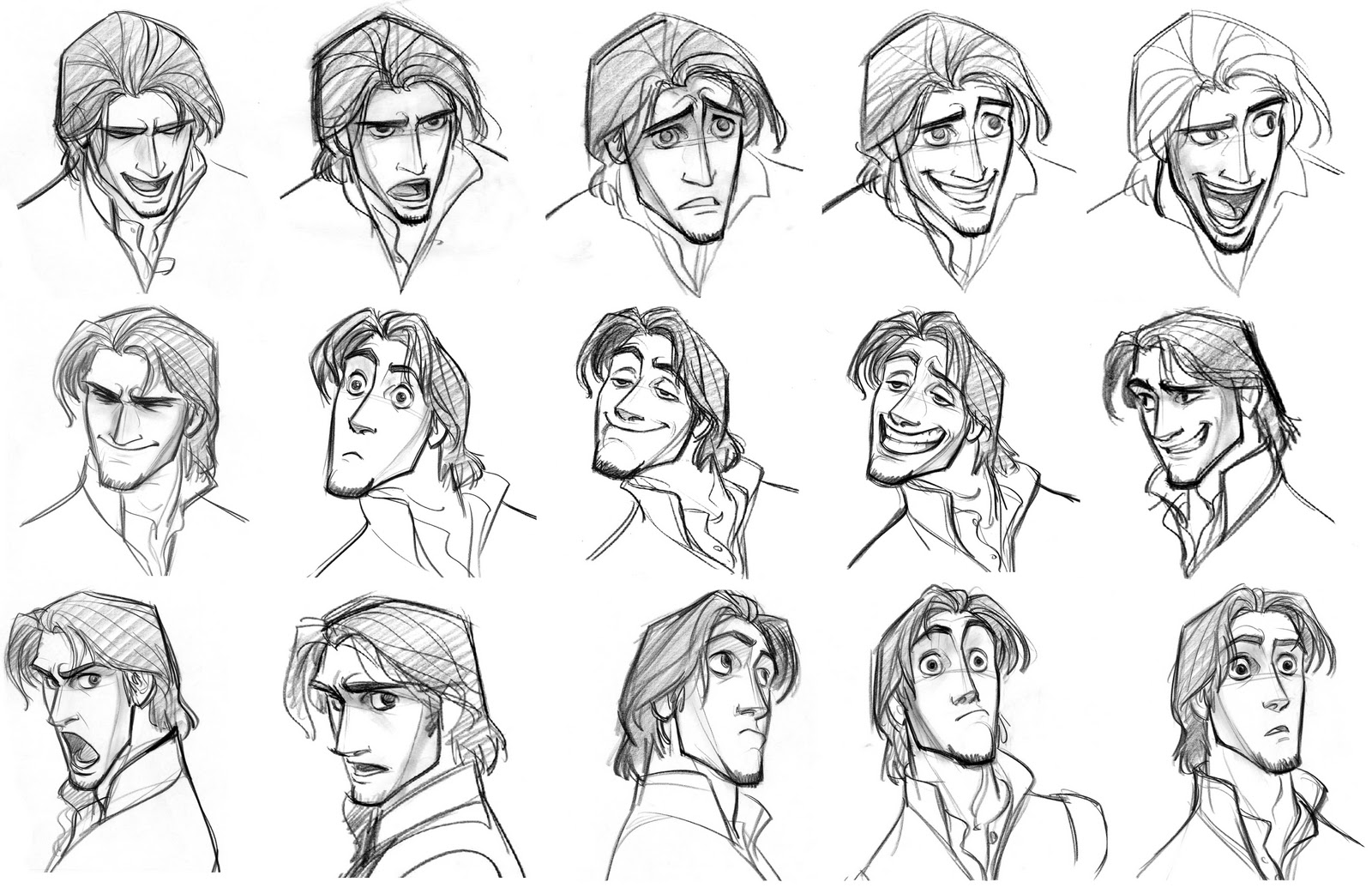 Goal- I can read with expression.
When you read with expression, you change your voice to match the characters feelings.
“What did you say?”
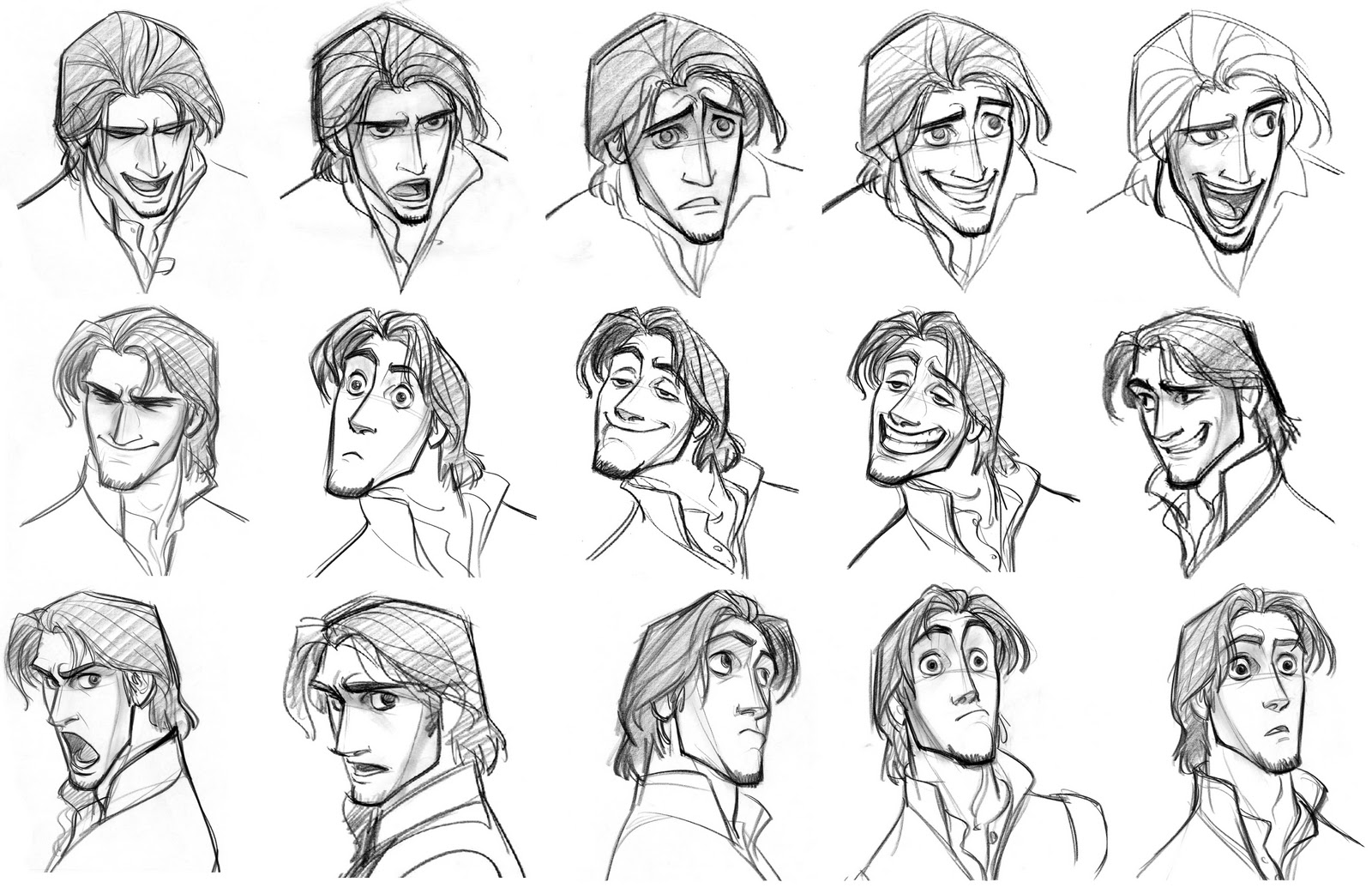 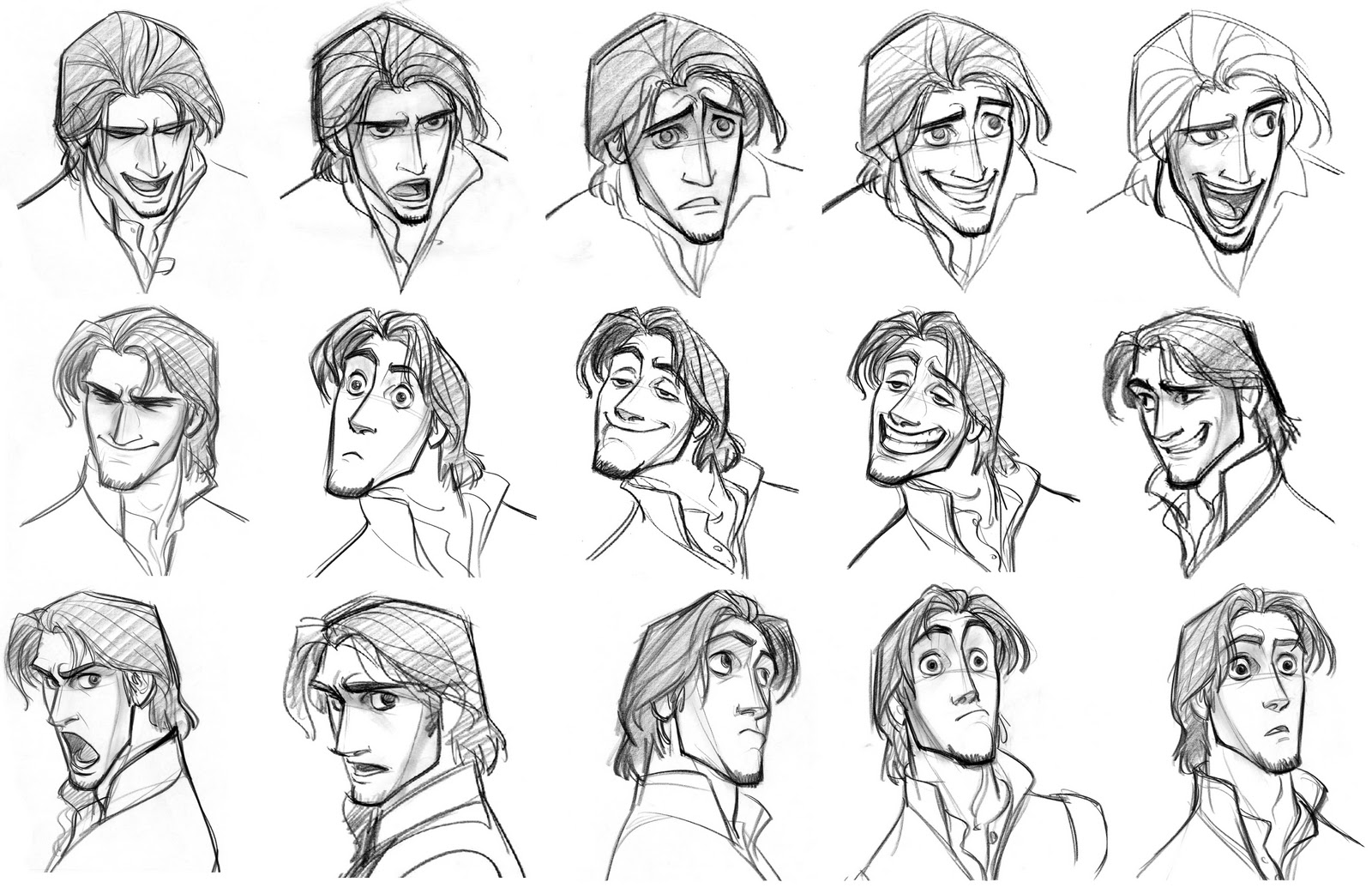 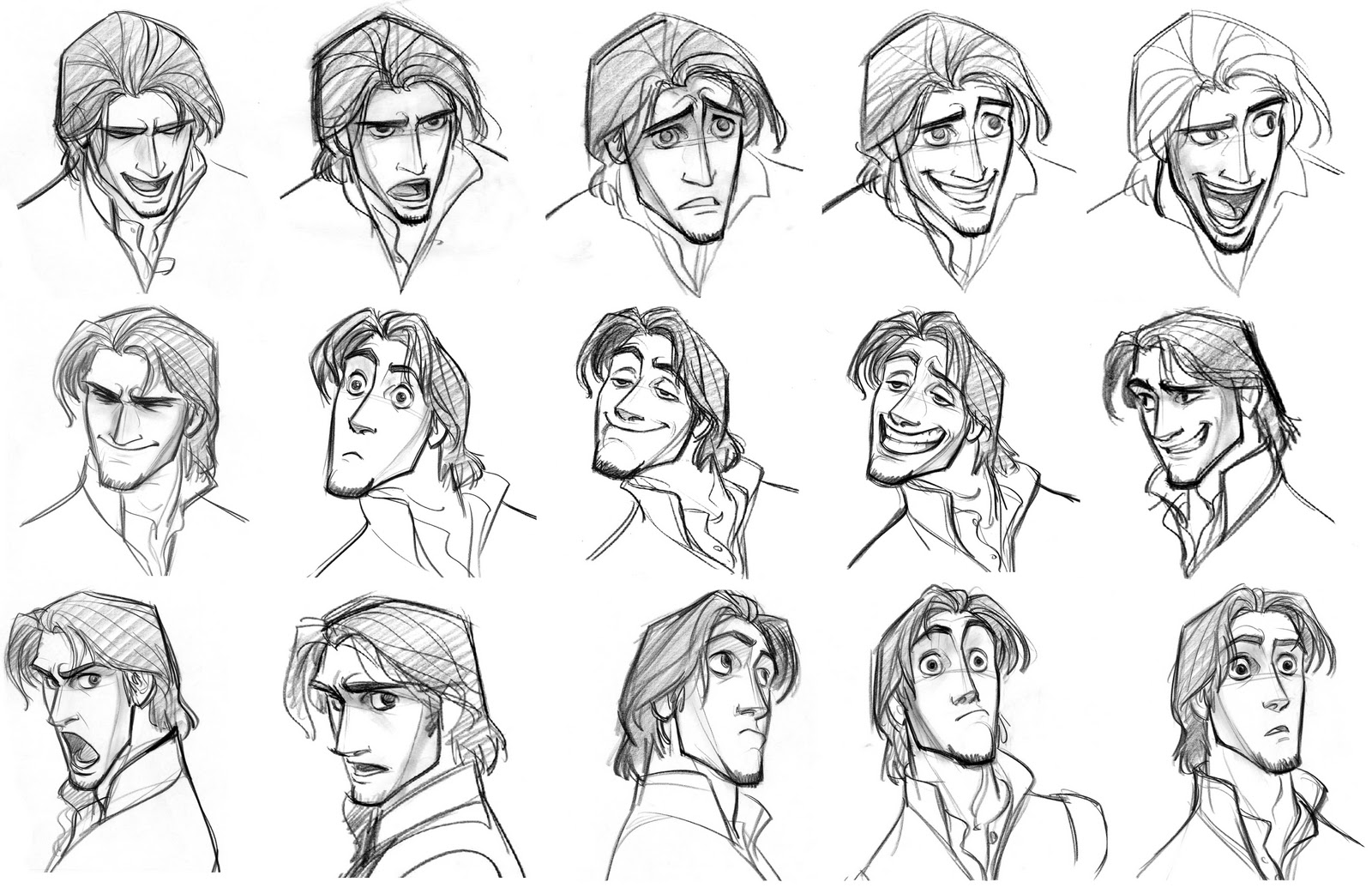 [Speaker Notes: Click for different facial expressions.]
We are going to practice reading with expression.  You will score yourself using this rubric.
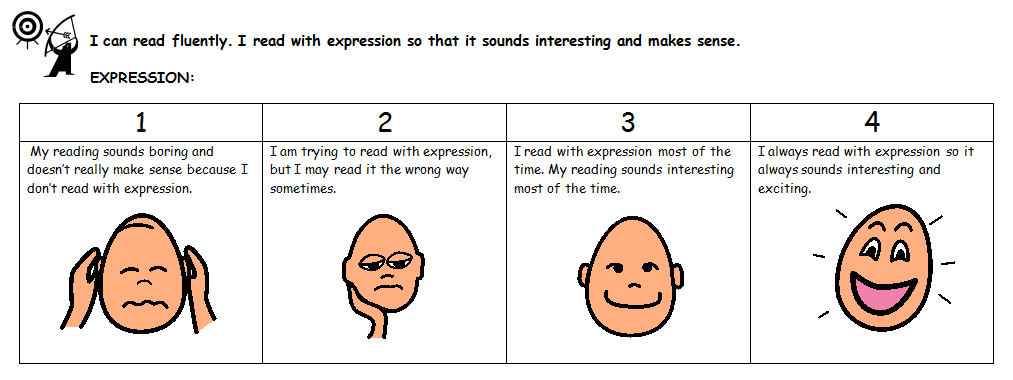 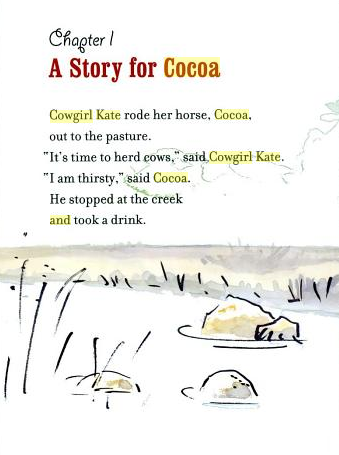 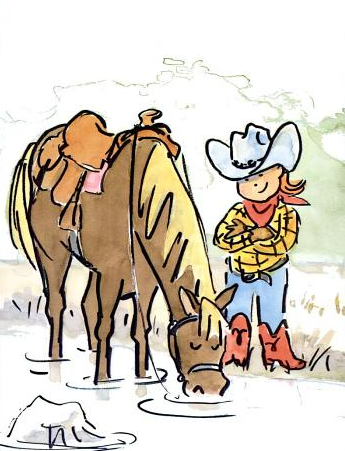 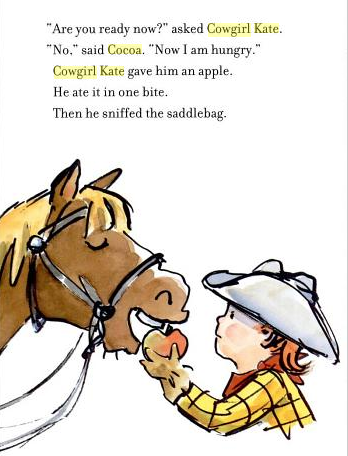 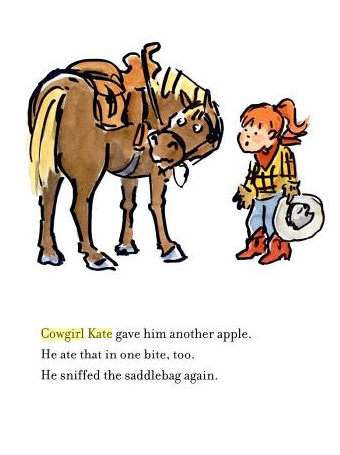 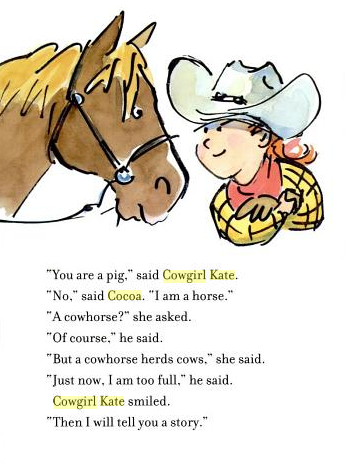 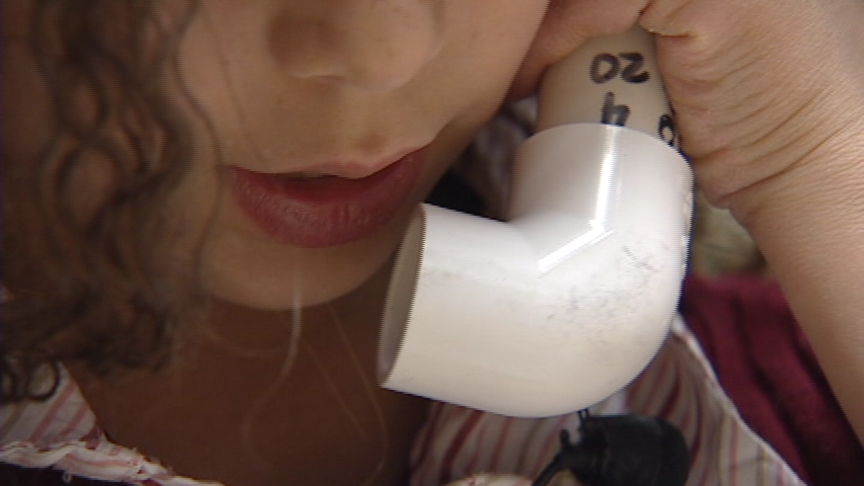 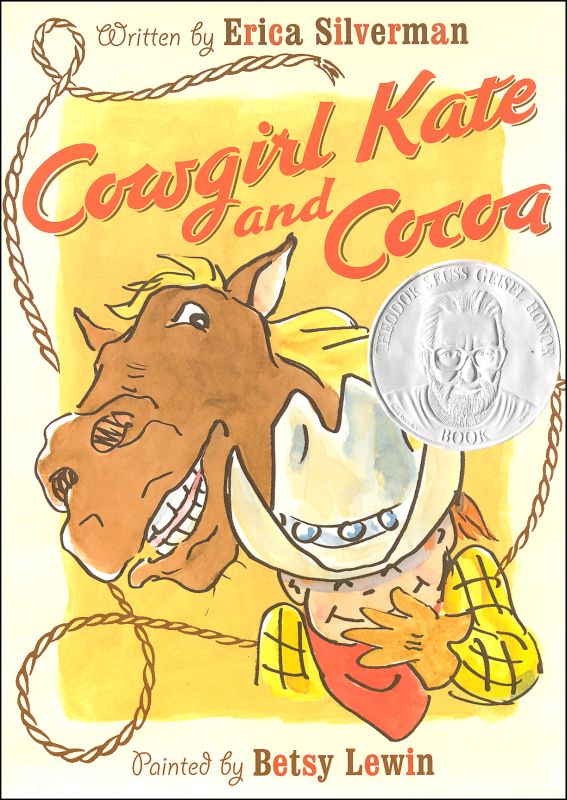 1. Read the next chapter to yourself.
2. Re-read it.
3. Score yourself using the expression rubric.
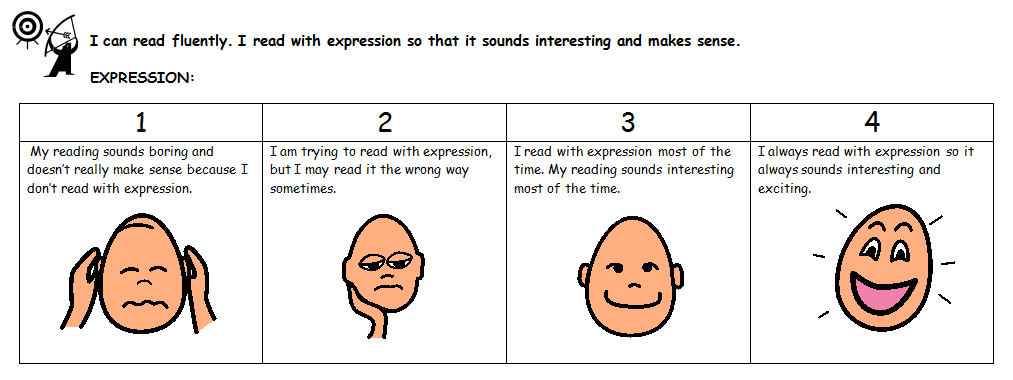